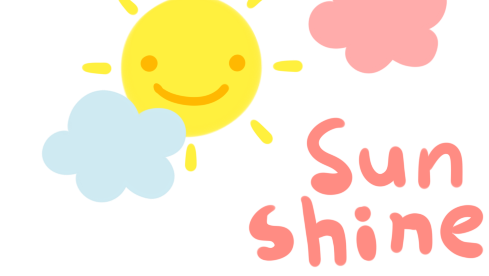 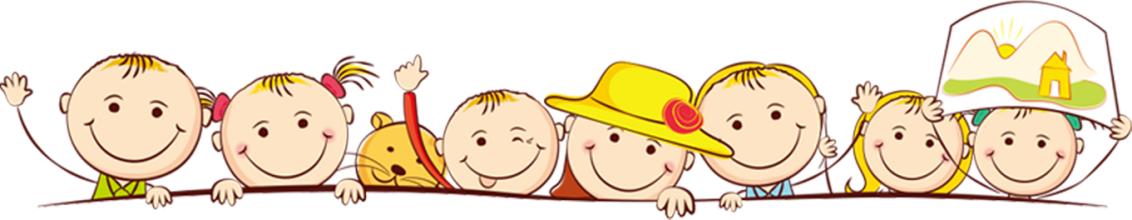 Chào mừng các thầy cô giáo đến dự giờ
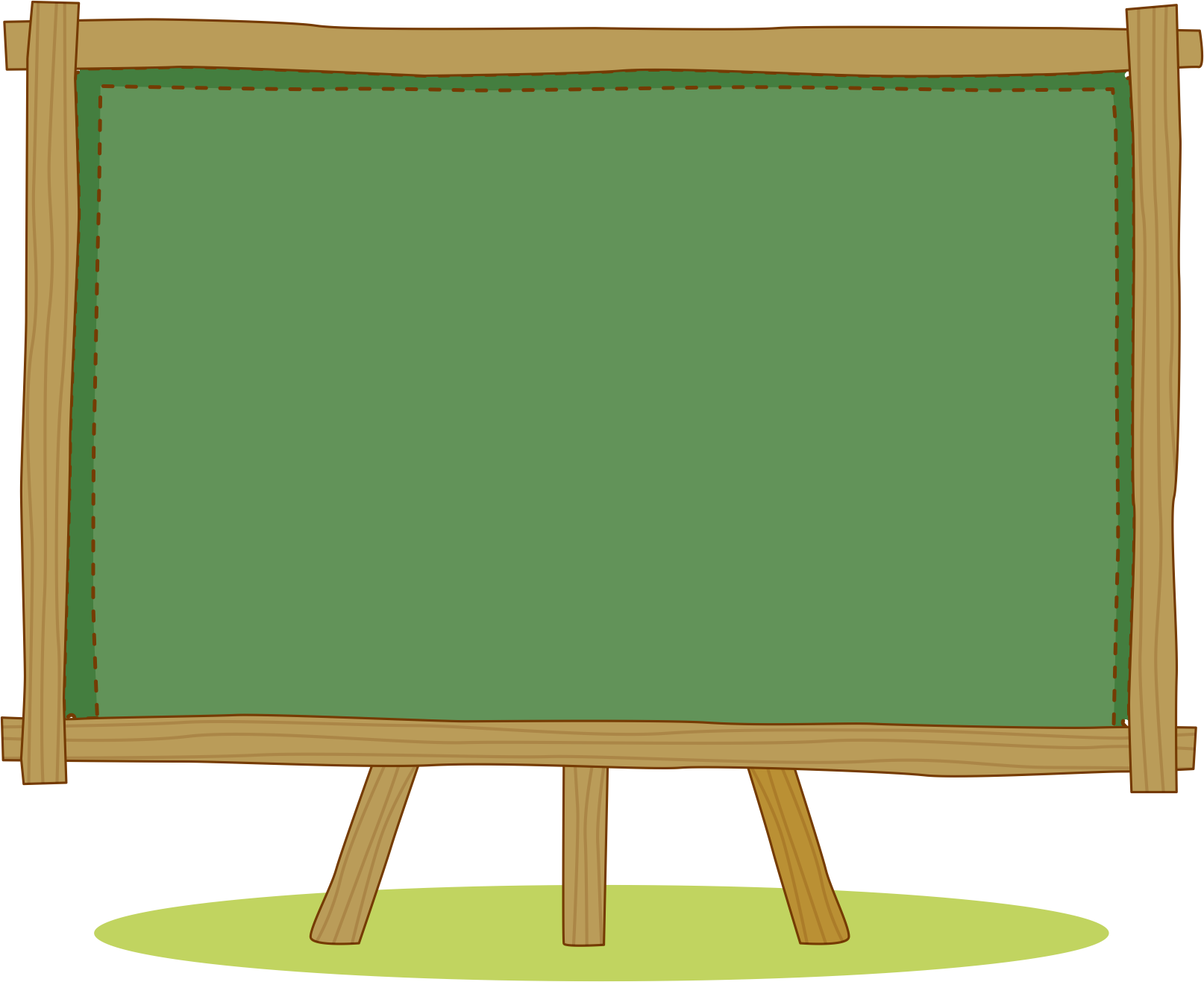 Môn: Toán
GV: Cao Thị Thu Hà
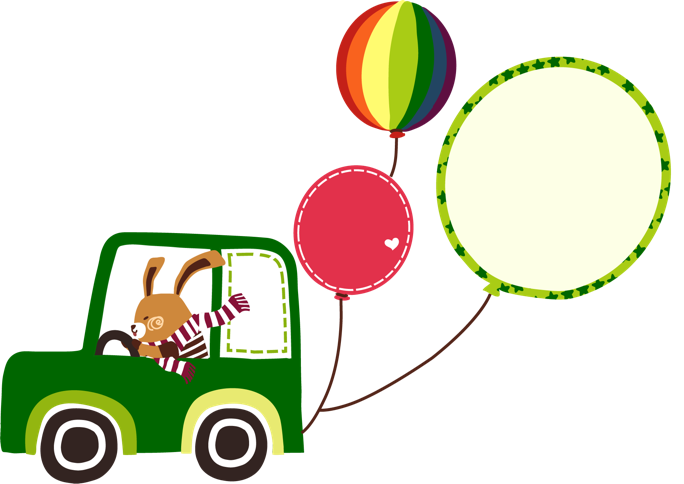 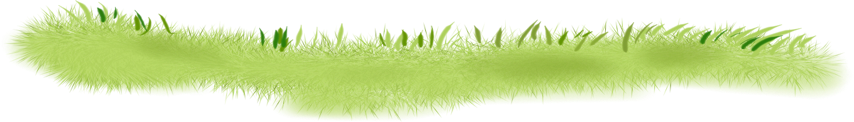 KHỞI ĐỘNG
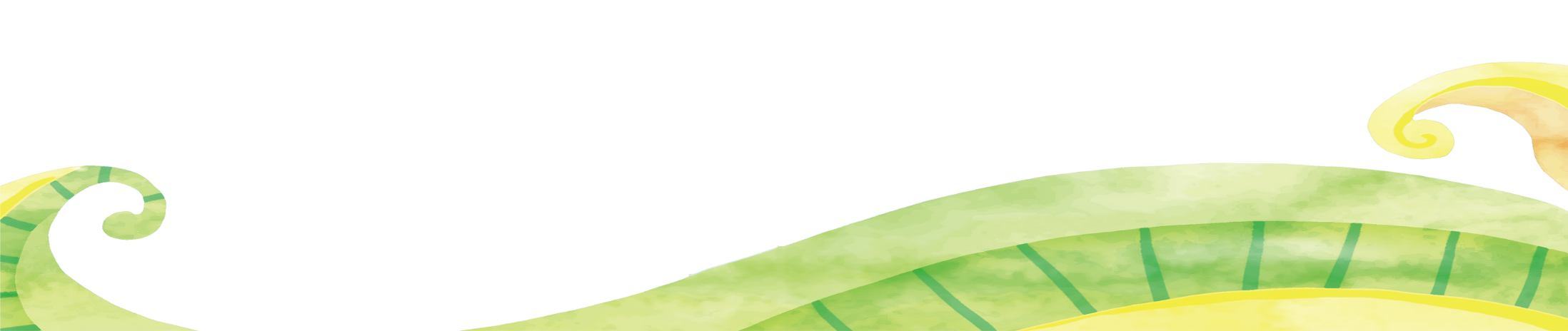 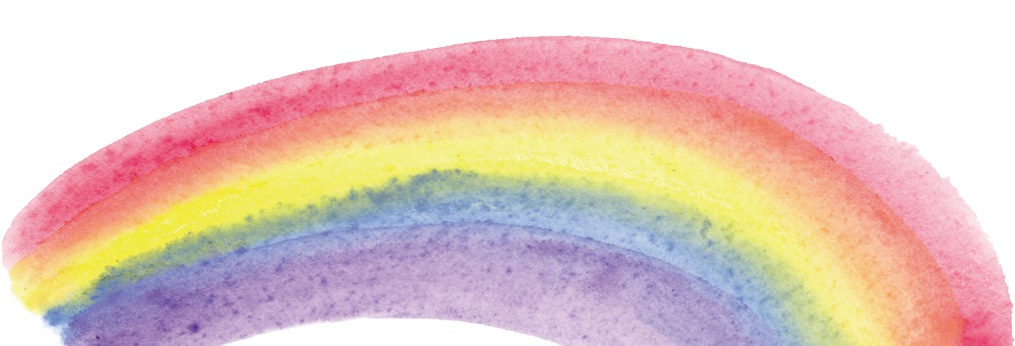 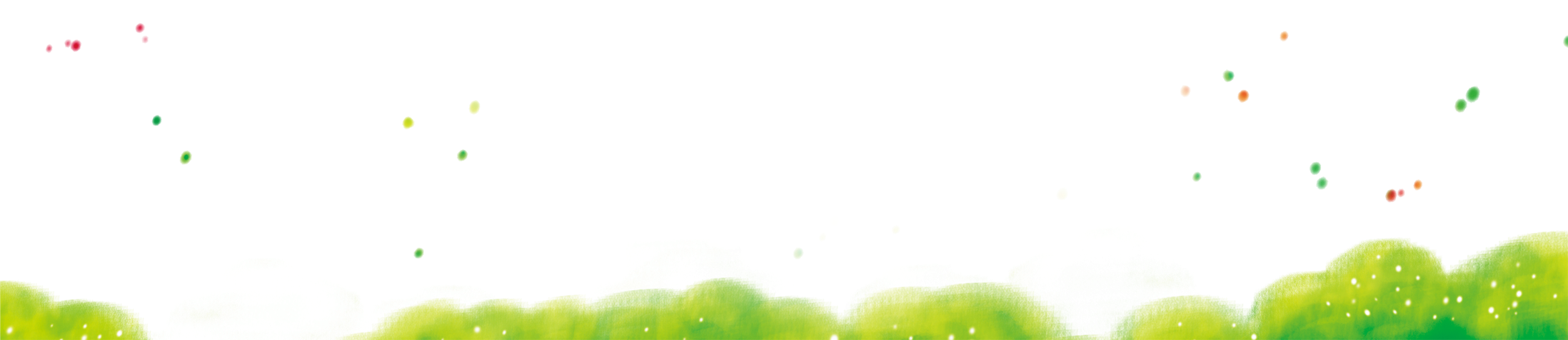 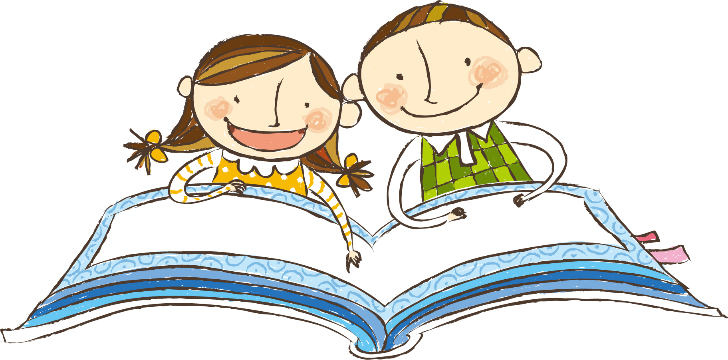 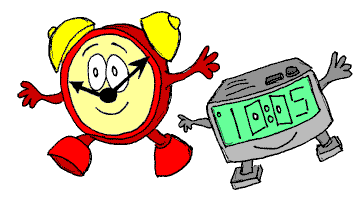 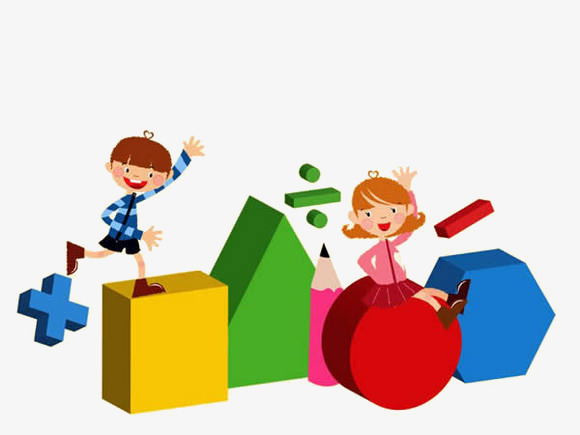 TOÁN BÀI 15:   SỐ 0
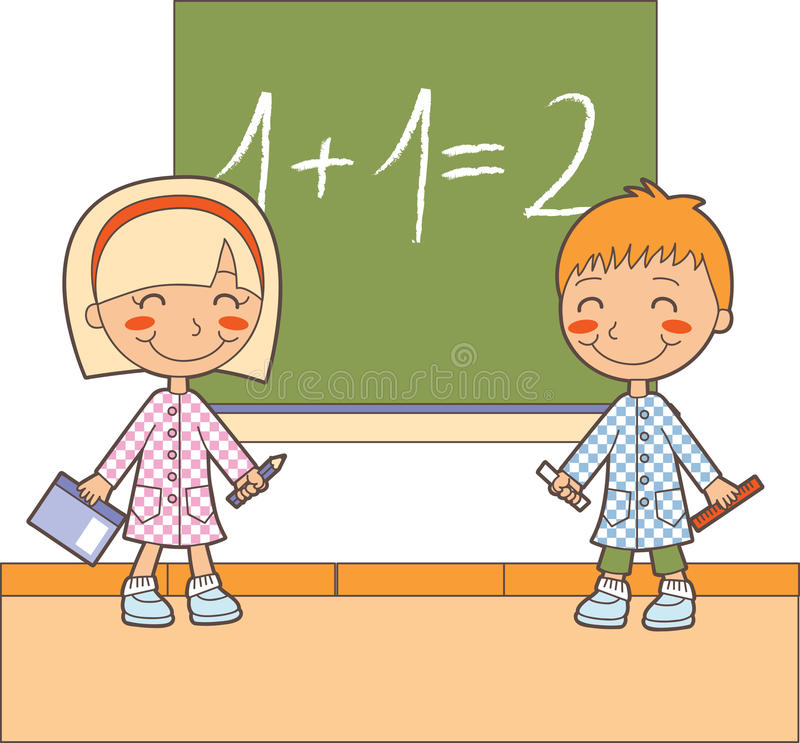 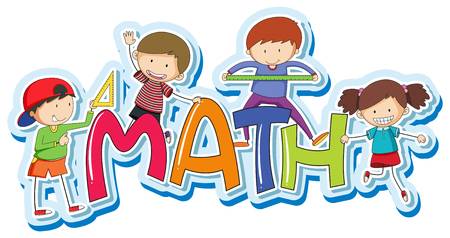 0
1
0
2
3
4
5
6
7
8
9
2
1
9
8
0
6
3
5
4
7
Số 0 là số đầu tiên trong dãy số tự nhiên.
1
2
3
0
4
5
6
9
7
8
+ 0 là số tự nhiên có 1 chữ số bé nhất. 
+ 0 bé hơn các số từ 1 đến 9; Các số từ 1 đến 9 đều lớn hơn 0.
1
0
<
1
0
>
Bài 1: Tập viết số:
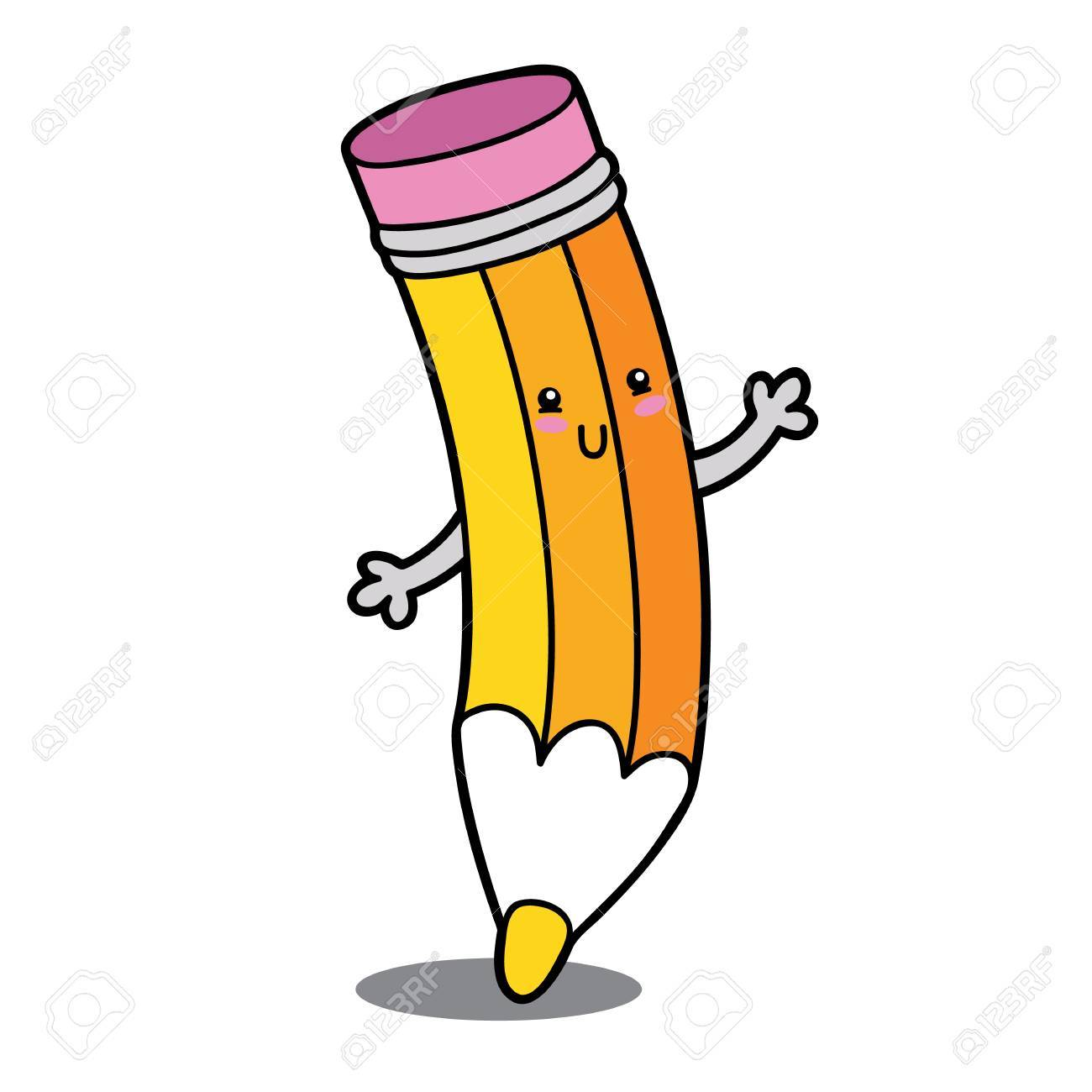 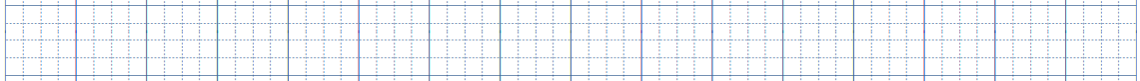 .
.
.
.
.
.
.
.
.
.
.
.
0
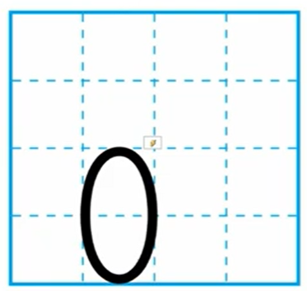 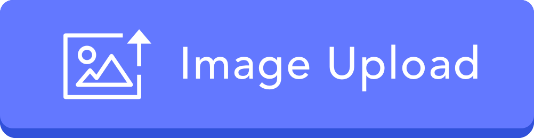 Bài 1: Tập viết số:
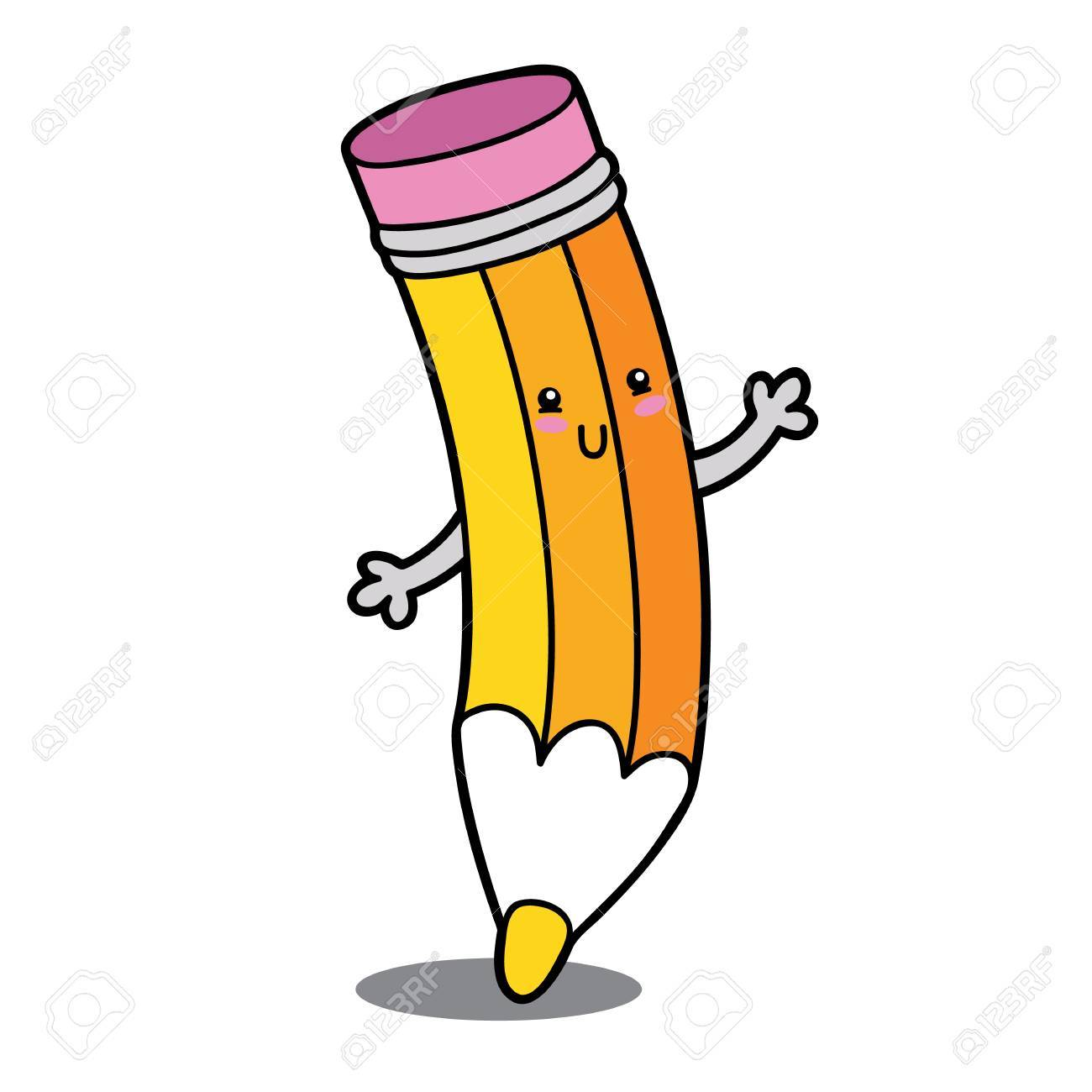 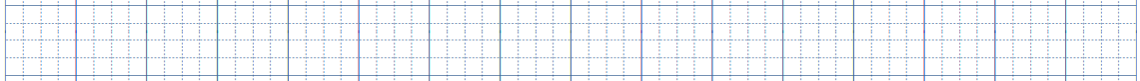 .
.
.
.
.
.
.
.
.
.
.
.
0
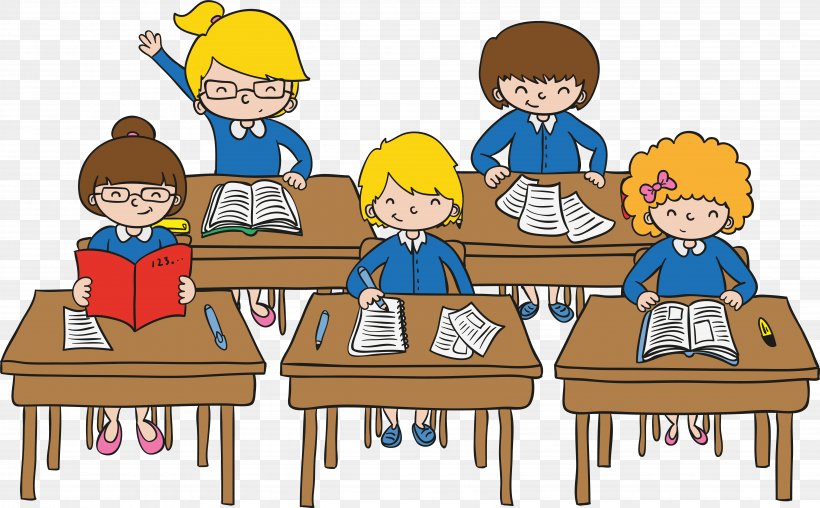 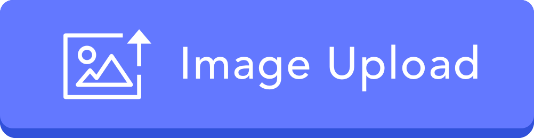 Bài 2:  >, < , =  ?
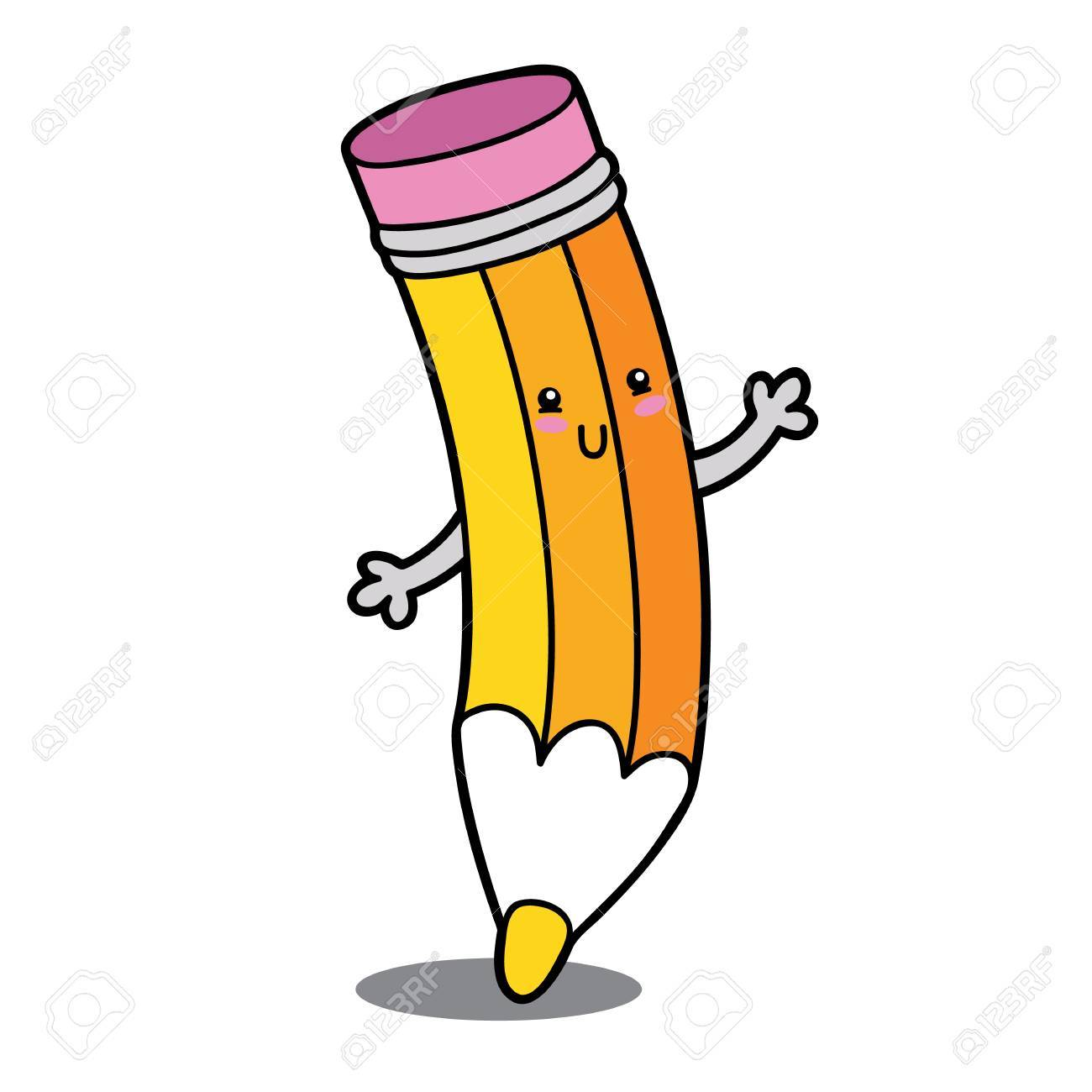 6      0
9      9
0      2
0      5
0      8
0      4
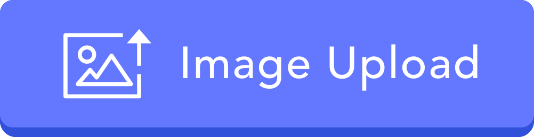 Bài 3:
a.     5 , 2 , 0 , 9
0 , 2 , 5 , 9
Xếp theo thứ tự từ bé đến lớn:
b.    1 , 8 , 0 , 2
Số bé nhất:  
 
số lớn nhất:
0
 
8
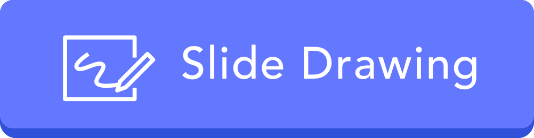 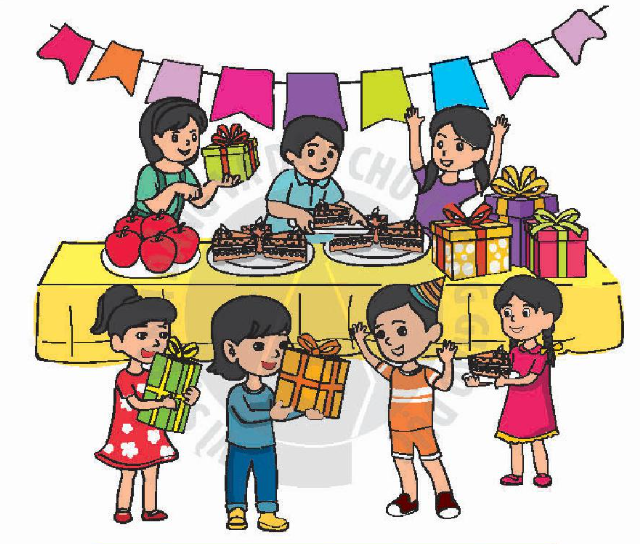 Bài 4:  Số  ?
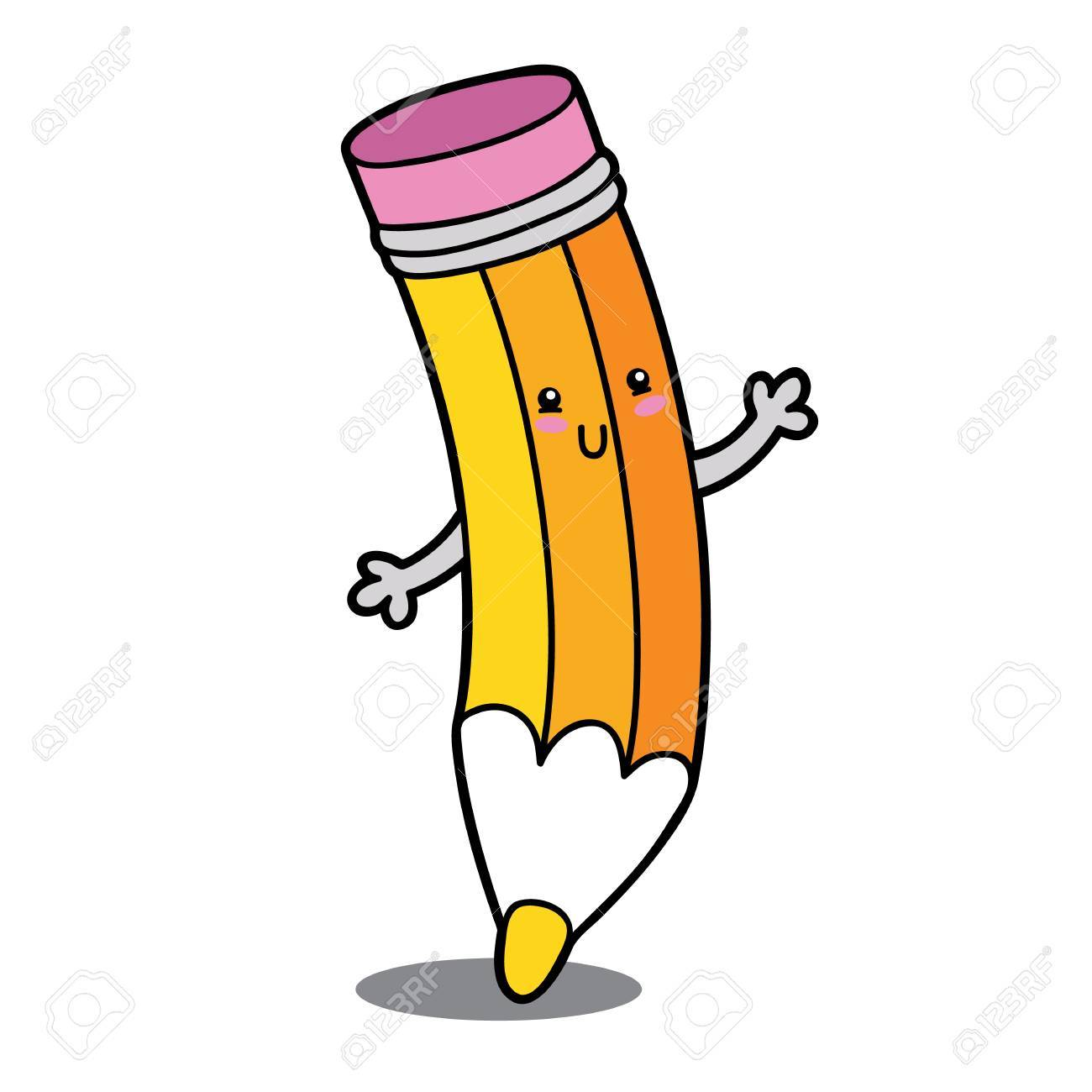 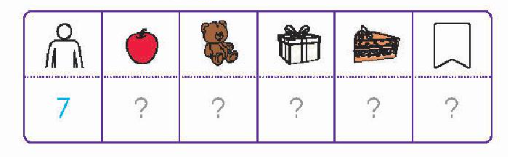 6
8
9
5
0
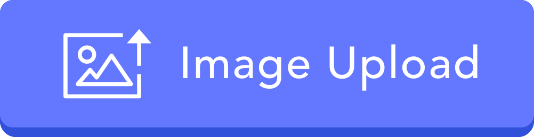 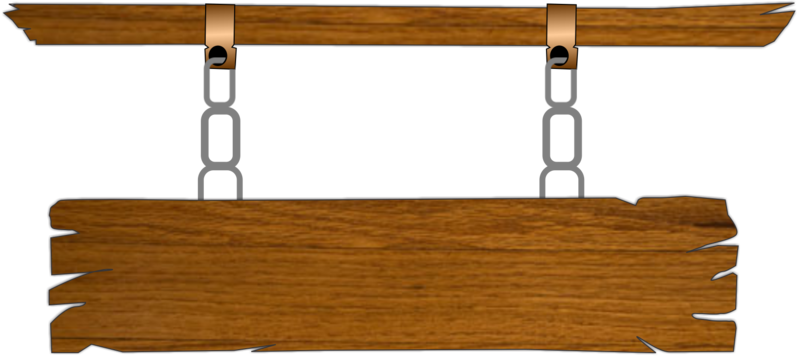 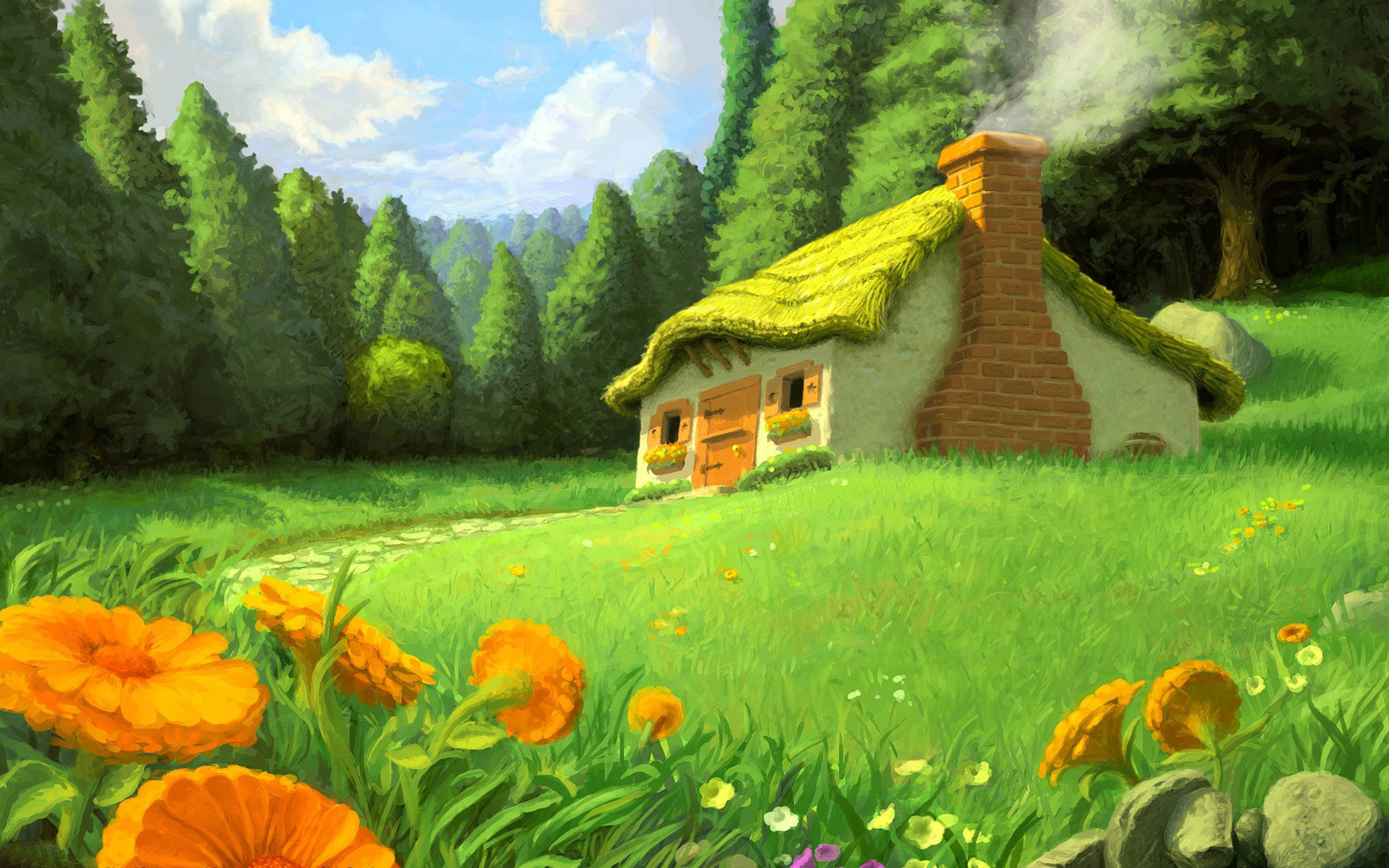 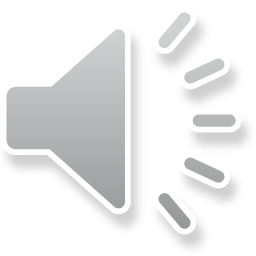 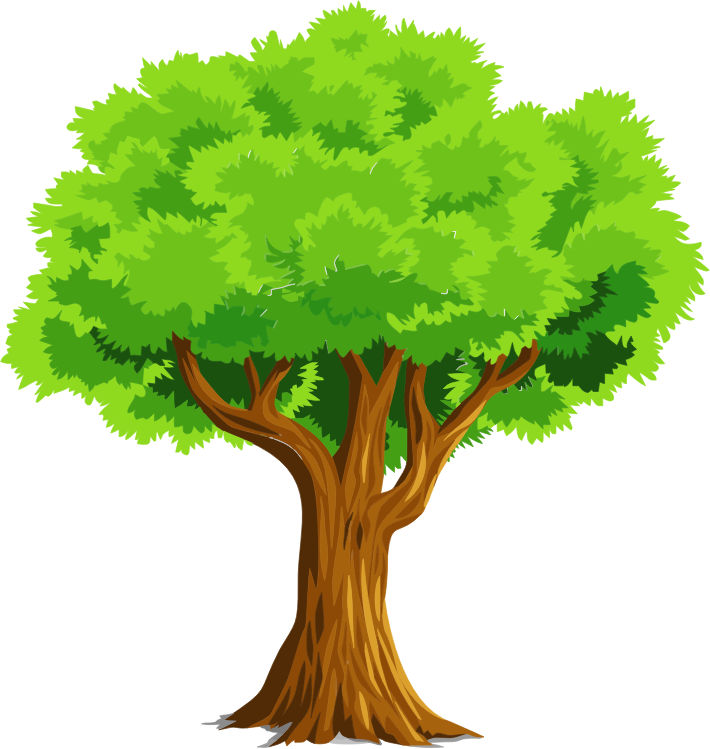 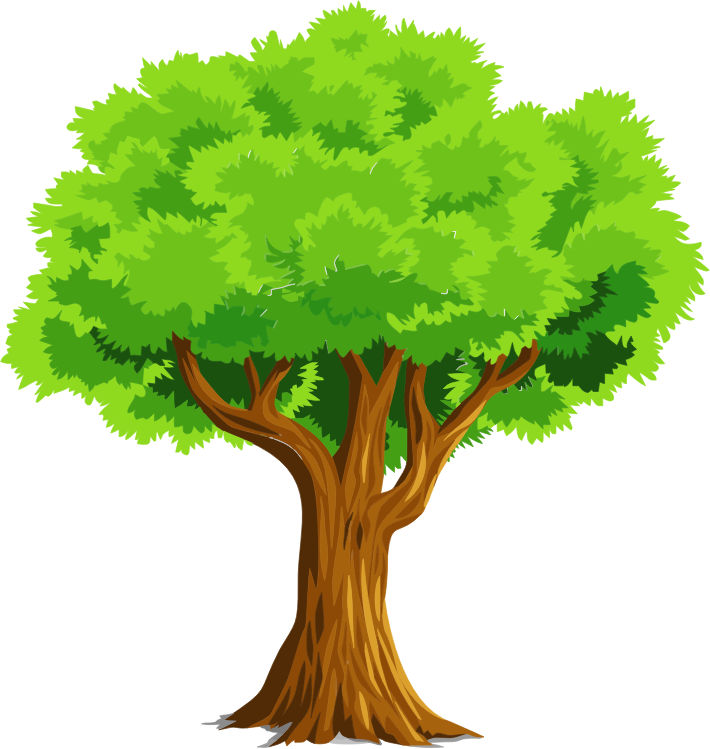 GIẢI CỨU NÀNG BẠCH TUYẾT
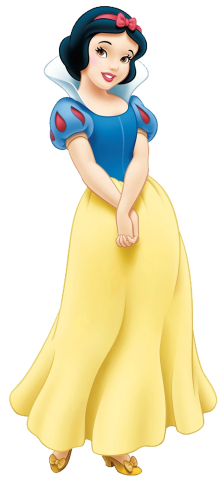 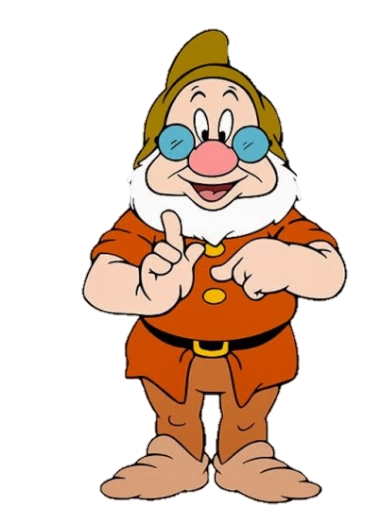 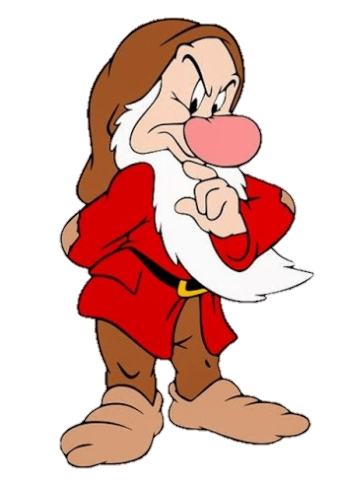 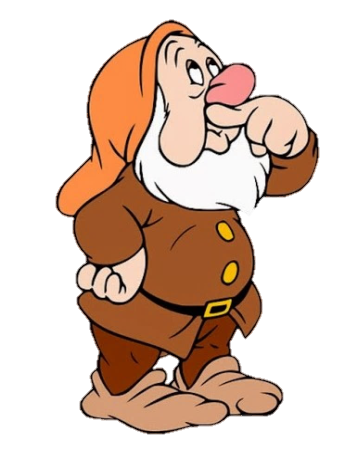 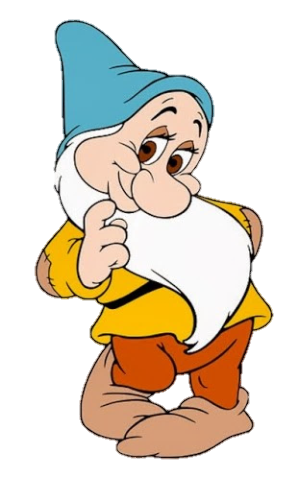 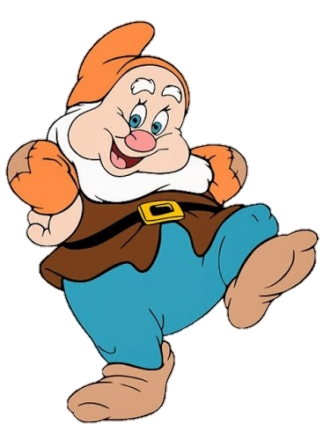 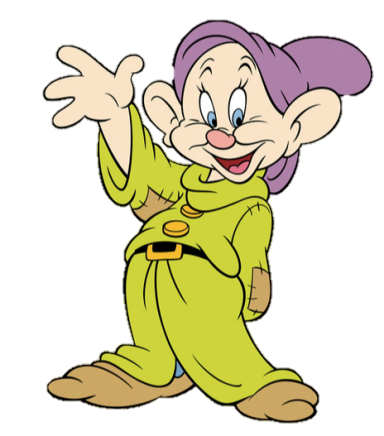 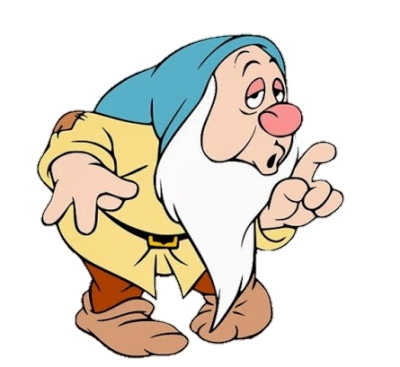 0
1
2
3
4
5
0 … 0
>
A
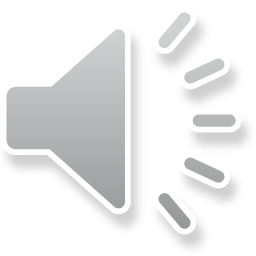 <
B
=
=
C
C
0
1
2
3
4
5
2 > …
1
A
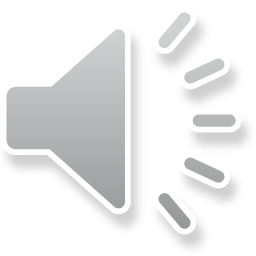 0 và 1
0 và 1
B
B
2
C
0
1
2
3
4
5
6 > …
5
5
A
A
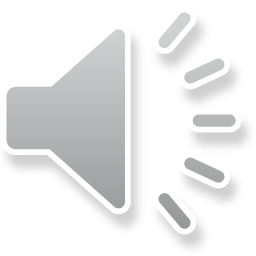 6
B
7
C
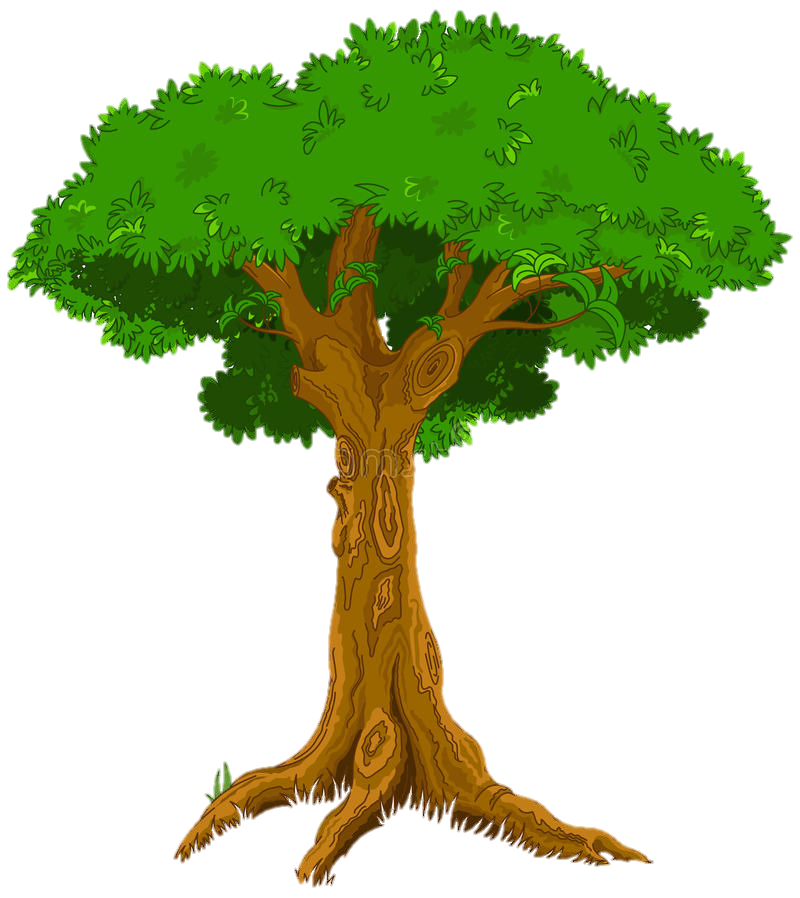 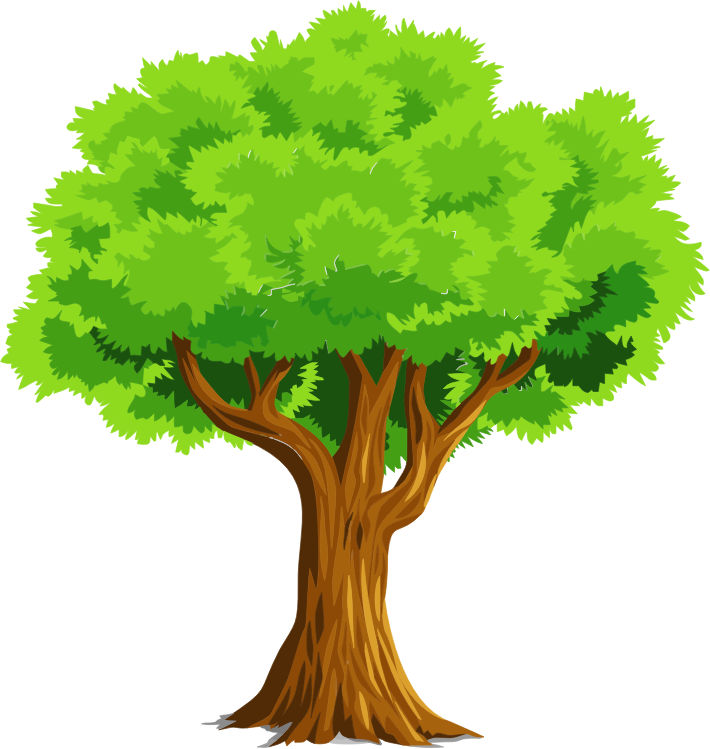 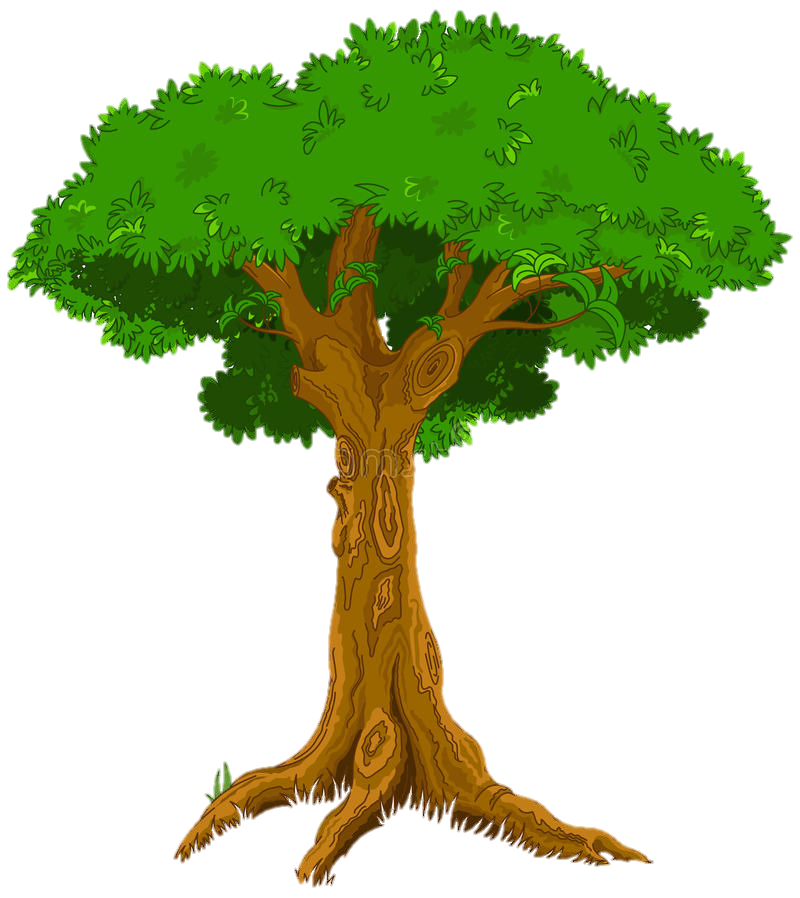 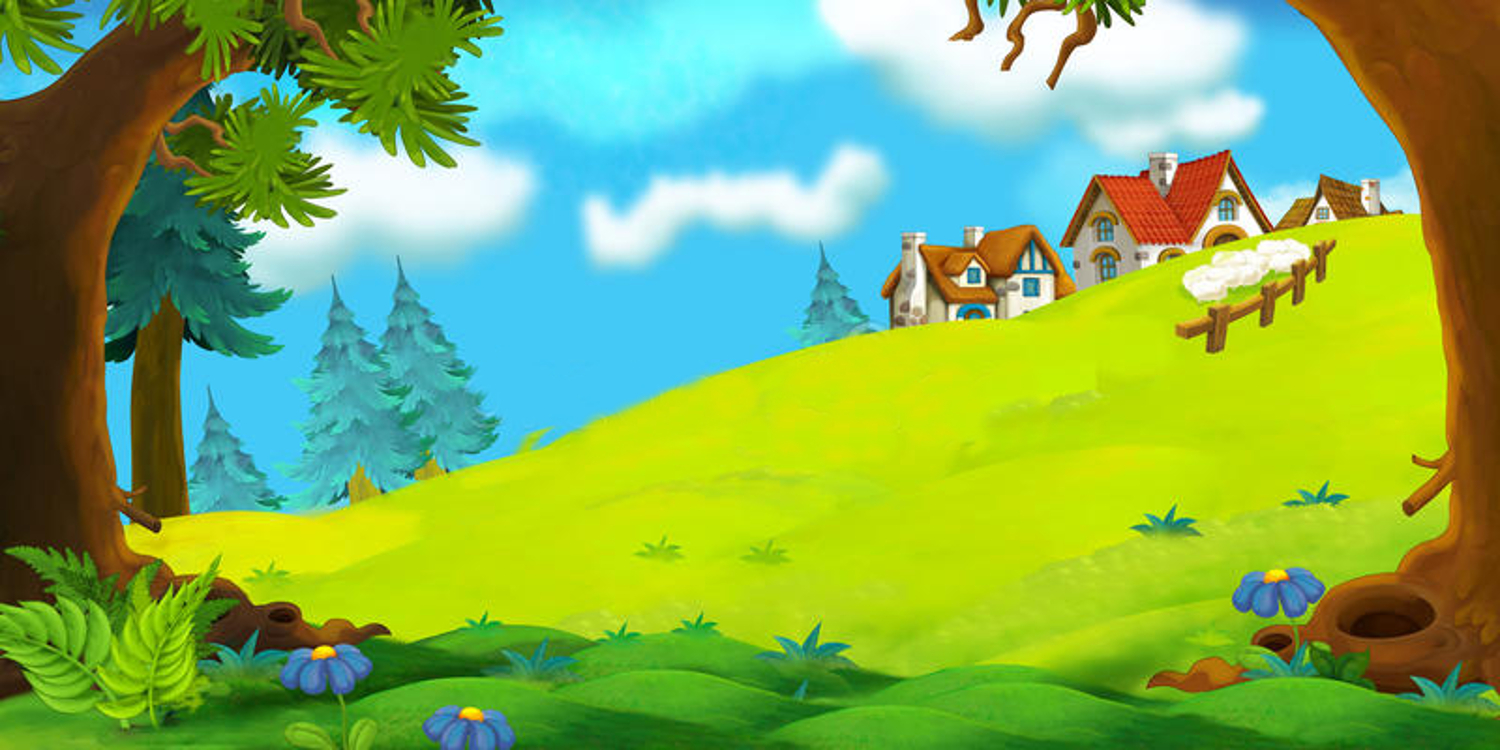 XIN CHÚC MỪNG CÁC BẠN!
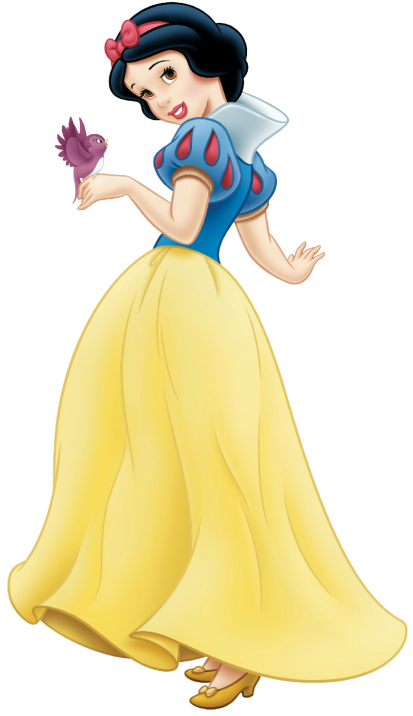 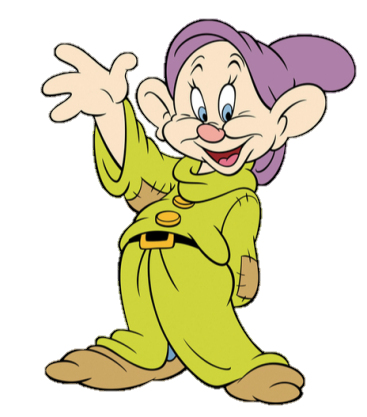 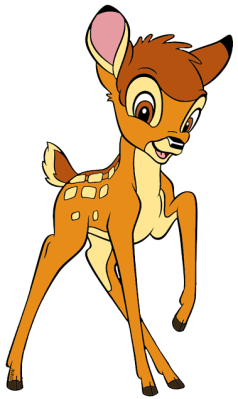 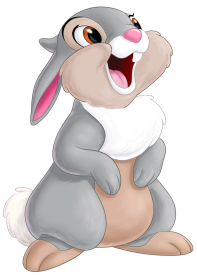 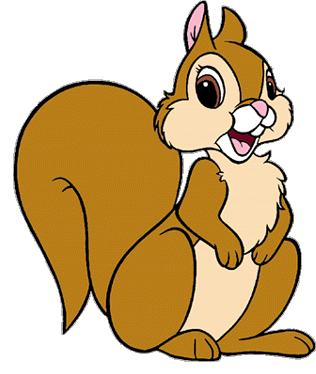 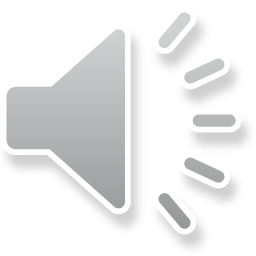 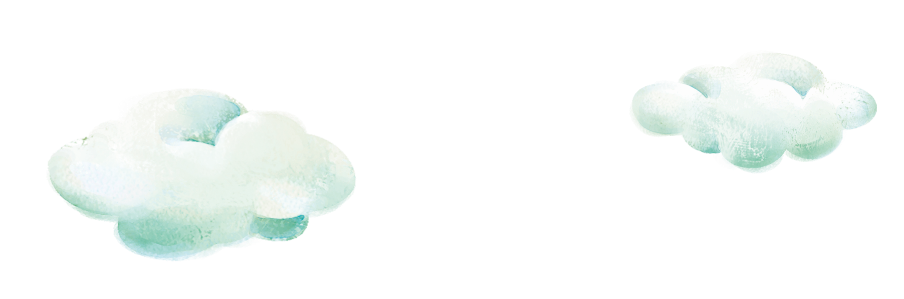 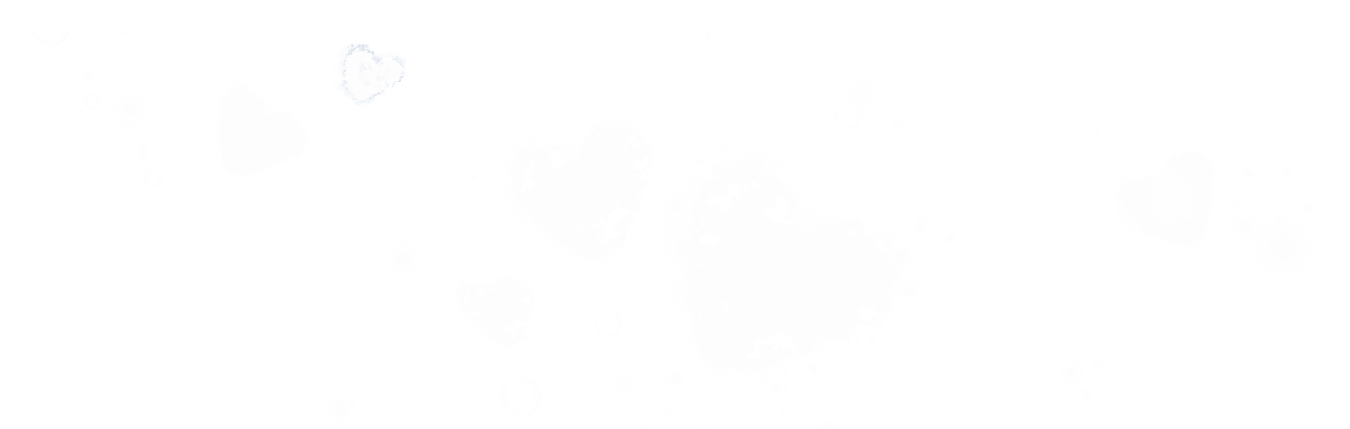 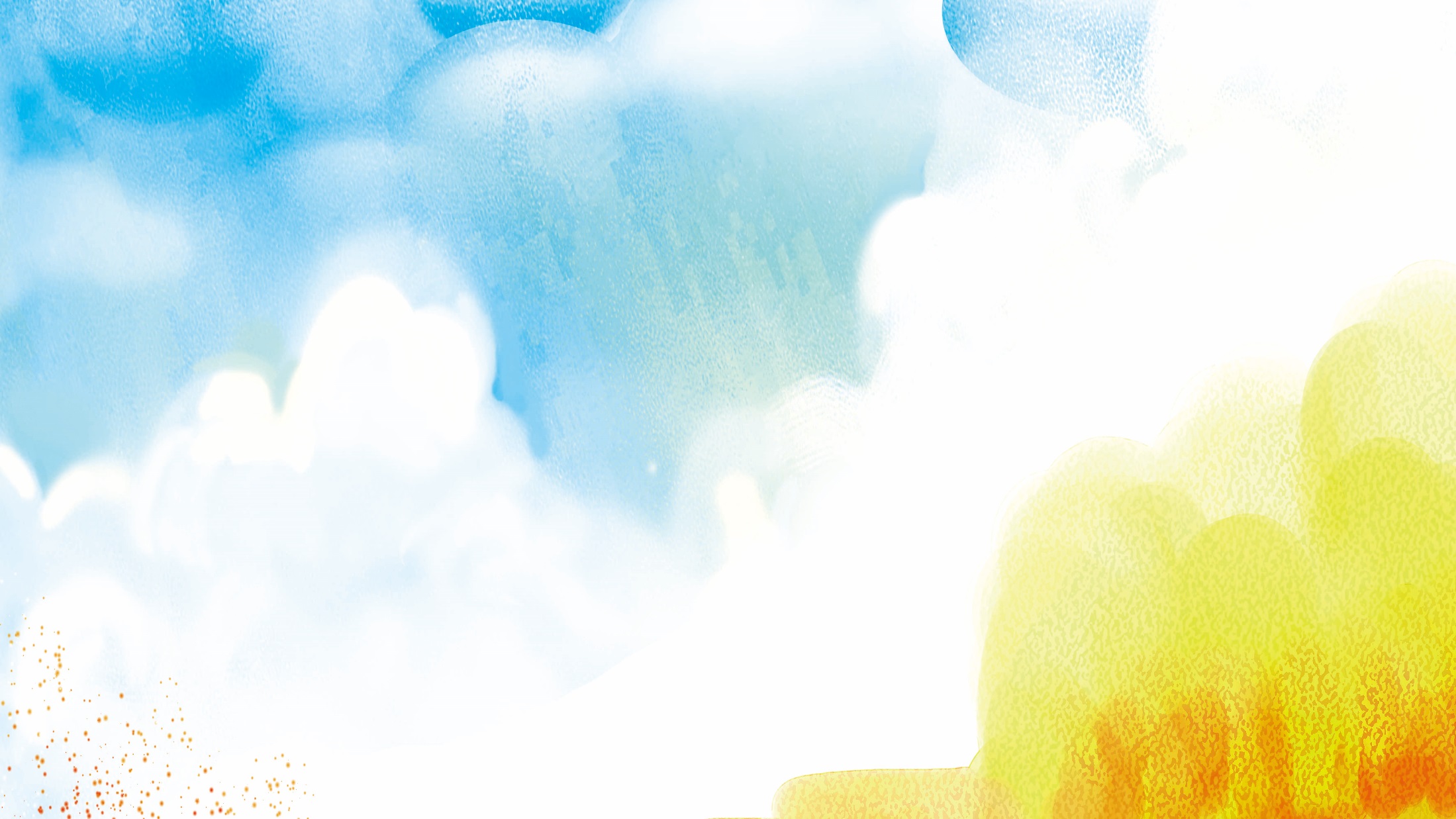 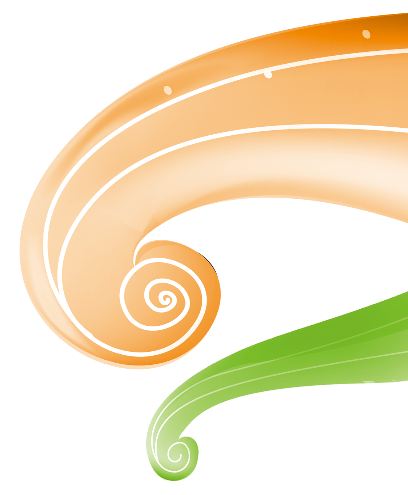 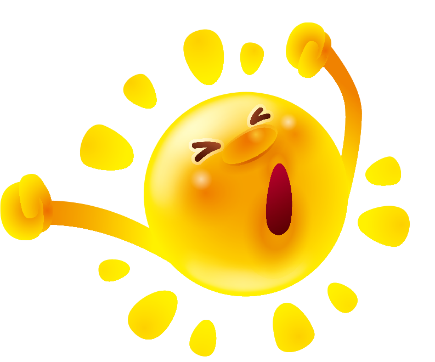 XIN CẢM ƠN CÁC QUÝ THẦY CÔ!
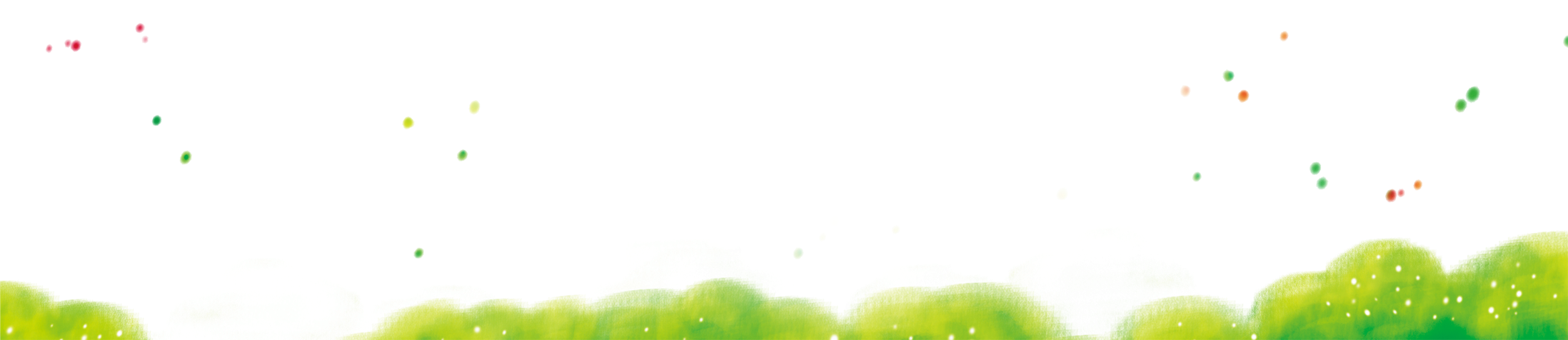 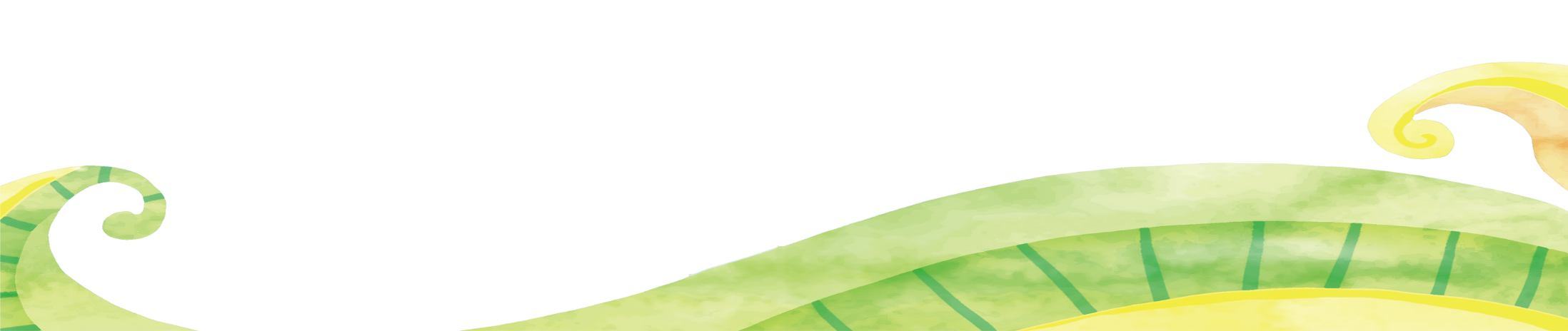 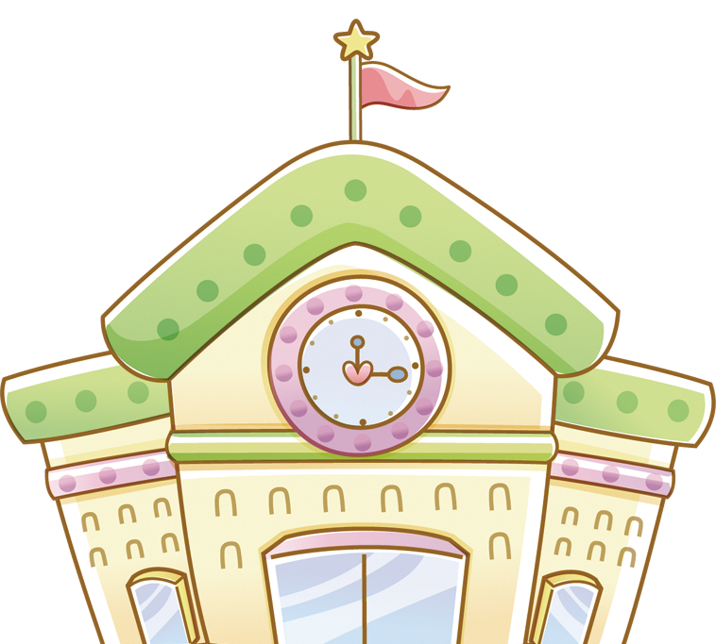 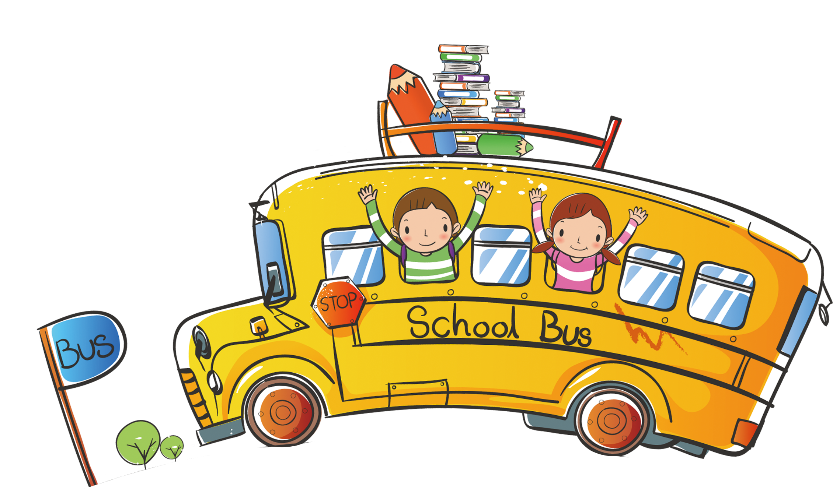 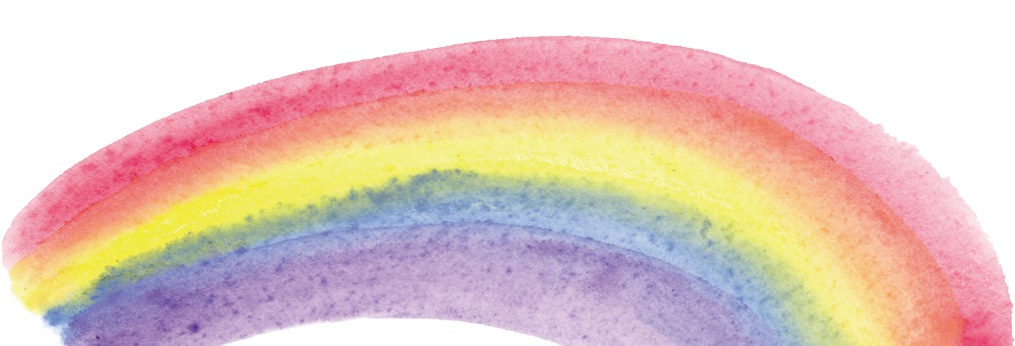